Ashford School Proposed Budget
2023/2024
Presented by: Cynthia Ford, Superintendent
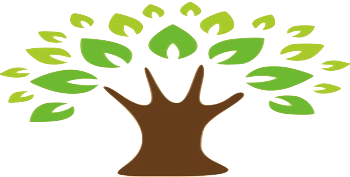 ‹#›
Ashford Board of Education Mission
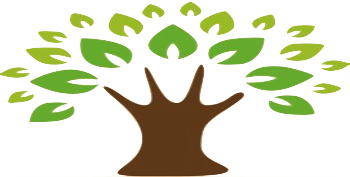 The Ashford Board of Education, in partnership with Ashford School and the community, is committed to providing a safe and positive environment that encourages lifelong learning and empowers students to succeed in their continued educational endeavors.  Students will also discover their passions, strive for excellence, connect with their community and the world, and contribute in positive and meaningful ways.
‹#›
Ashford Board of Education Goals:
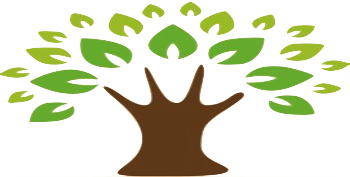 CURRICULUM: Support an exceptional preschool program and ensure a kindergarten to 8th grade curriculum that engages and challenges students to use methods of inquiry to solve problems, think critically, and to express themselves creatively and effectively.
FINANCE: Develop and monitor a budget that ensures the best possible education while being fiscally responsible to taxpayers.
CULTURE: Foster an environment of physical and emotional health and wellness for all. Support a community that recognizes professional expertise and provides diverse opportunities that enhance teaching and learning.
‹#›
Goals Continued:
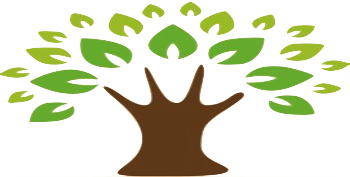 COMMUNITY RELATIONS: Provide enriching opportunities for community engagement, meaningful collaboration, and partnership with all stakeholders.
FACILITIES: Serve as a leader for Ashford in enhancing energy efficiency and sustainability, developing a maintenance and restoration plan that extends the school’s useful life, and in demonstrating environmental responsibility.
‹#›
Ongoing Improvements of 2022/2023
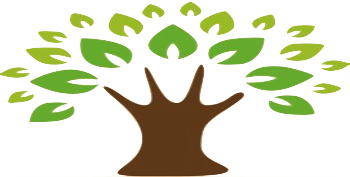 Implementing new math program K-8 to assist in improvement of our math standard scores on SBAC.
Piloting new reading programs in grades K-3, 4, 5, and 6.
Implementing new IEP program.
Continuing to implement our enhanced Social Emotional Learning curriculum.
Implementing a new language program for German to align with our German partnership.
Continuing to work with international organizations for exposure to world languages.
‹#›
Ongoing Improvements of 2022/2023 continued
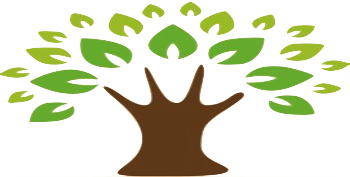 Consolidating Administration tasks and positions to improve efficiency and effectiveness.
Exploring cost savings in our technology while focusing on 21st century innovations.
Improving our grade level PLCs(Professional Learning Communities) to focus on data driven instruction.
Improving our Special Education programming to align with data driven goals and objectives.
‹#›
Looking to 2023/2024
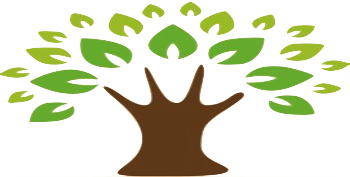 Implement a new reading program in grades K-6.
1:1 iPad introduction in grade 5 to phase out Apple laptops for cost savings.
Improve our district assessments to allow for students to demonstrate mastery of state standards.
Improve our Science programs in grades K-8.
Update our facilities to improve fossil fuel consumption.
Update our technologies throughout the building.
‹#›
Proposed Budget for 2023/2024
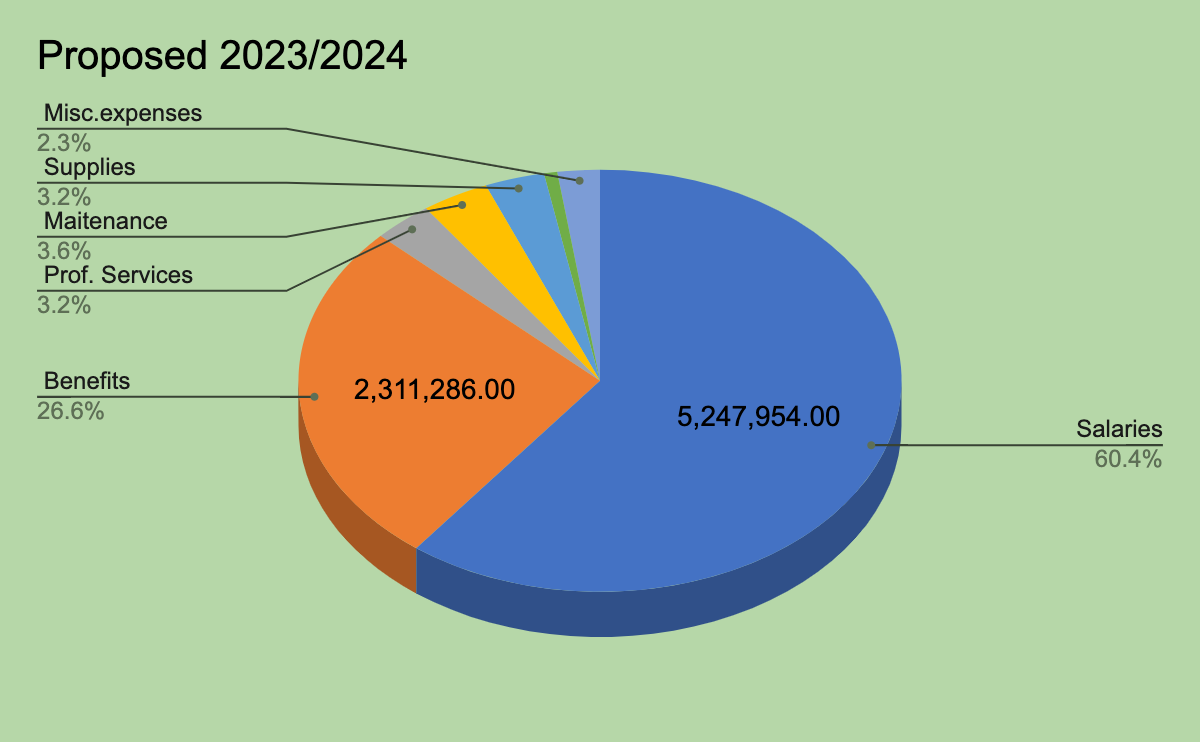 Major Expenditures:
Salary increase:  $53,474
Benefit increase:  $224,066
Maintenance increase:  $38,057
Supplies increase: $108,029
Misc. Expenses: $67,553
Insurance continues to be our largest increase.
2023-24 Proposed	$8,685,288
2022-23 Budget		$8,337,427
Increase			$ 347,861
% increase			4.17%
‹#›
Budget Major Reductions
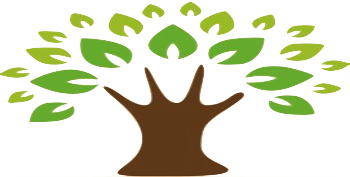 Budget for only one Outplacement:  Budgeted according to current status. Savings of: $135,455
Reduction in PT services from two days a week to one day a week.  Savings of: $21,500
Moving from analog phone service to a cloud service for phones.  Savings of:  $12,250
Special Education costs have been contained through careful planning and programming to meet the individual needs of Ashfords students.
Percent of budget to Special education costs:
‹#›
Classroom Size and Teachers
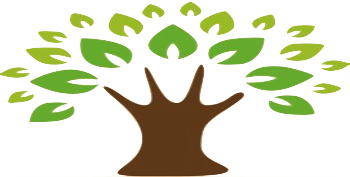 ‹#›
Intervention and Specials Teachers:
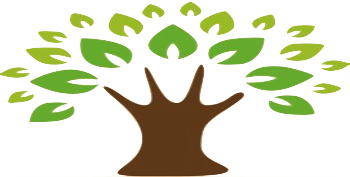 ‹#›
Special Education Support:
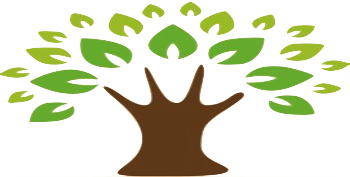 ‹#›
Staffing Adjustments:
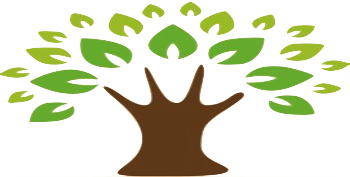 Reduced .5 Administrators(Superintendent):  Savings of $44,782 in benefits and $54,040 in salary with a total savings of: $98,821.64
Addition of one part-time Library Media or School Psychologist:  
School Psychologist would reduce the line for Outsourced evaluation line:  $15,500
Addition of one certified Spanish Teacher:  
Total Addition for 1.5 teachers: $144,478 of 2.44% increase
‹#›
Historical Staffing Numbers: Teachers and Paraprofessionals
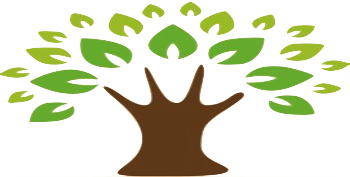 Inclusive of PK-8 classroom teachers, specials, interventionists, special educators and special services staff who are employed by the BOE and certified by the CSDE, and all paraeducators on staff as of October 1st annually.
‹#›
Historical Staffing Numbers: District Operations
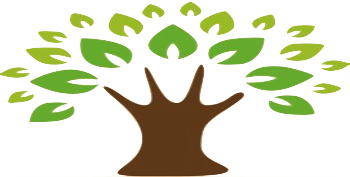 District Operations: Administration(Superintendent, Director of Pupil Services, and Business Manager), Support and Licensed/Technical Staff Employees (Admin assistants, Tech Coordinator, Nurse, Payroll/Benefits, Accounts Payable, Financial Director)
‹#›
Historical Staffing Numbers: School Operations
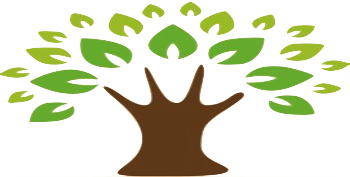 School Operations:  Administration (Principal and Assistant Principal) and Support Staff Employees (Admin Assistants) No changes have been made
‹#›
Historical Staffing Numbers: Transportation, Maintenance, Cafeteria
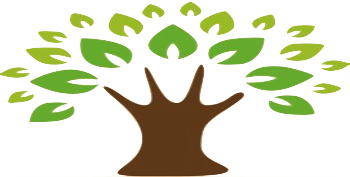 ‹#›
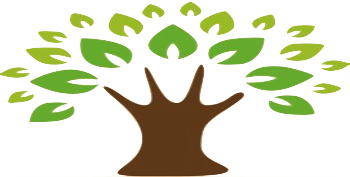 ‹#›
Proposed Budget Salaries:
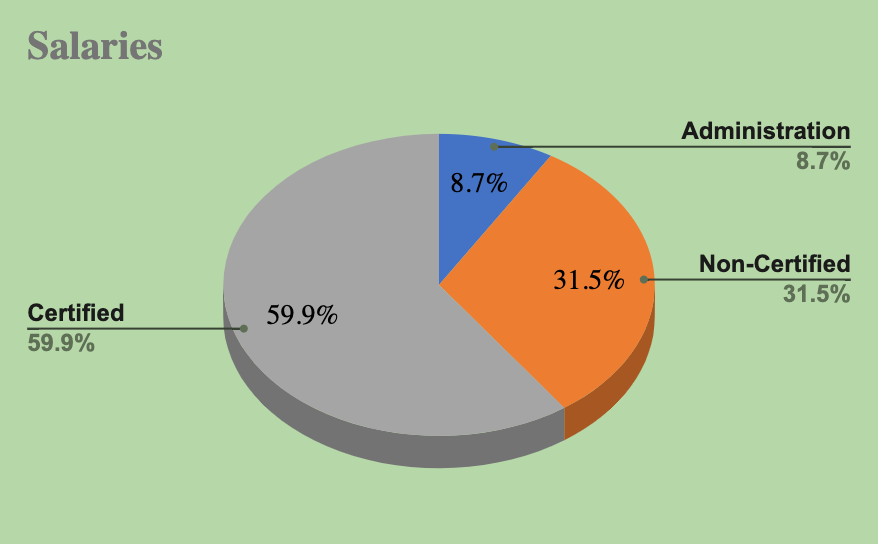 Salary costs are 60.4% of operating budget.
Reduction of .5 Administrator
Addition of 1 full time Spanish Teacher
Addition of .5 School Psychologist or Library Media Specialist. 
Substitutes are not broken out as certified/non-certified. Some substitutes are for certified teachers others for paras, kitchen and custodial.
2023-24 Proposed	$5,247,954
2022-23 Budget		$5,194,480
Increase			$53,474
% increase			1%
‹#›
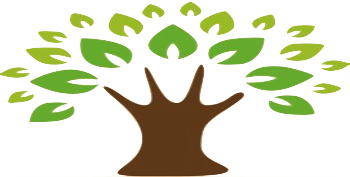 ‹#›
Proposed Budget Benefits
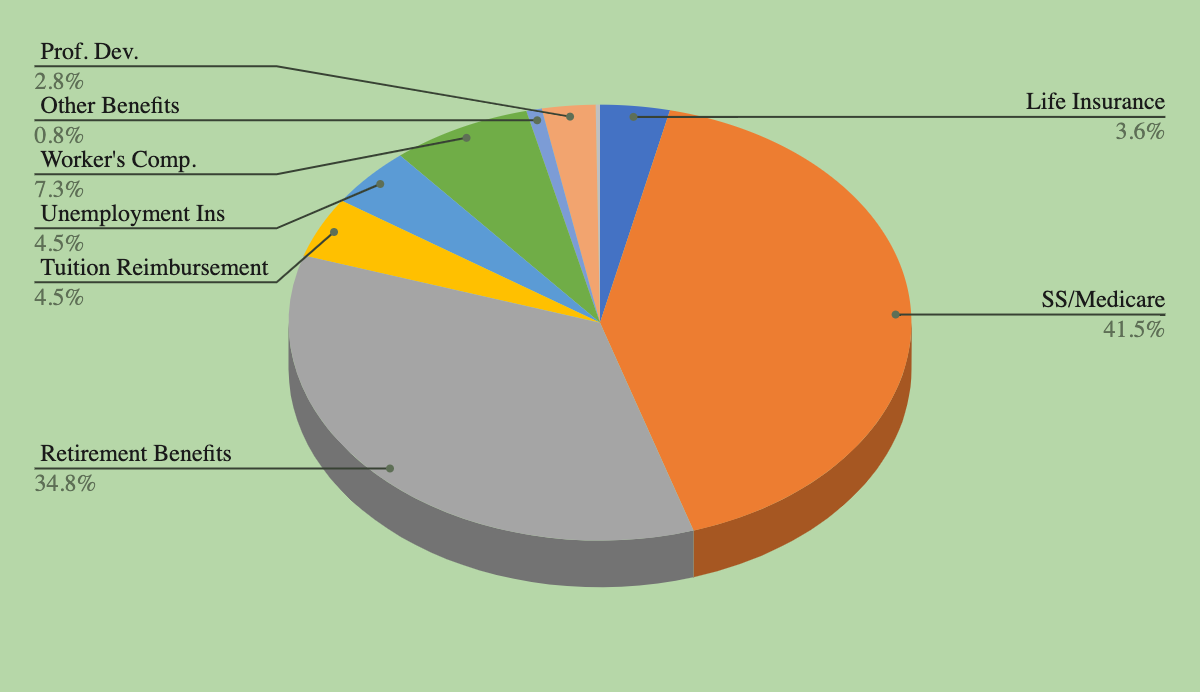 2023-24 Proposed	$2,311,286
2022-23 Budget		$2,087,220
Increase			$224,066
% increase			10%
‹#›
Services
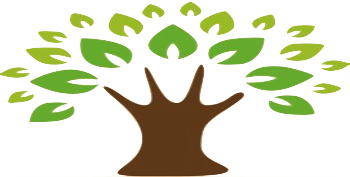 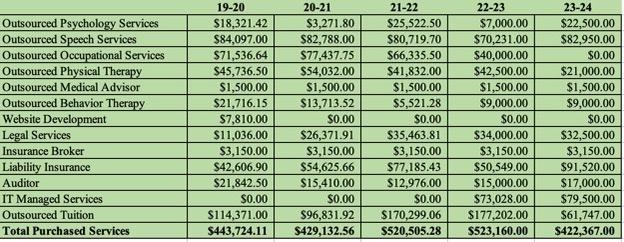 ‹#›
Proposed Budget Services
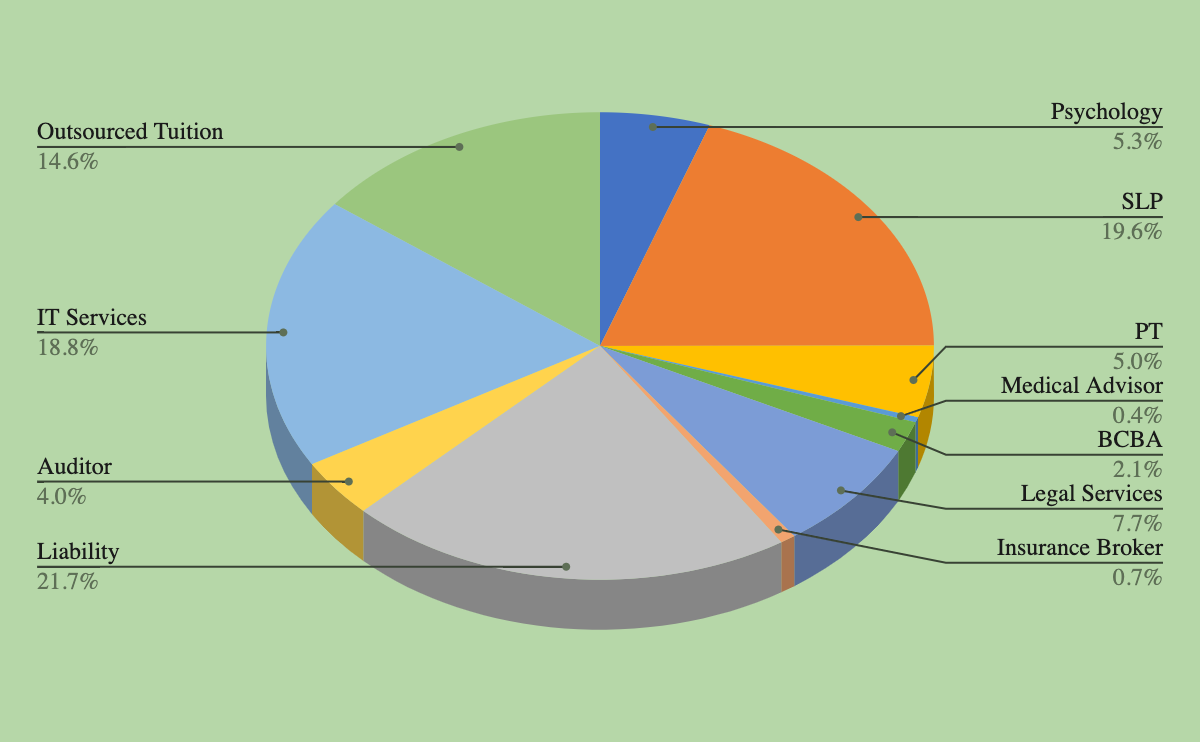 2023-24 Proposed	$422,367
2022-23 Budget		$523,160
Decrease			$100,793
% decrease			24%
‹#›
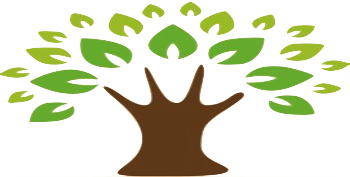 ‹#›
Proposed Budget Supplies
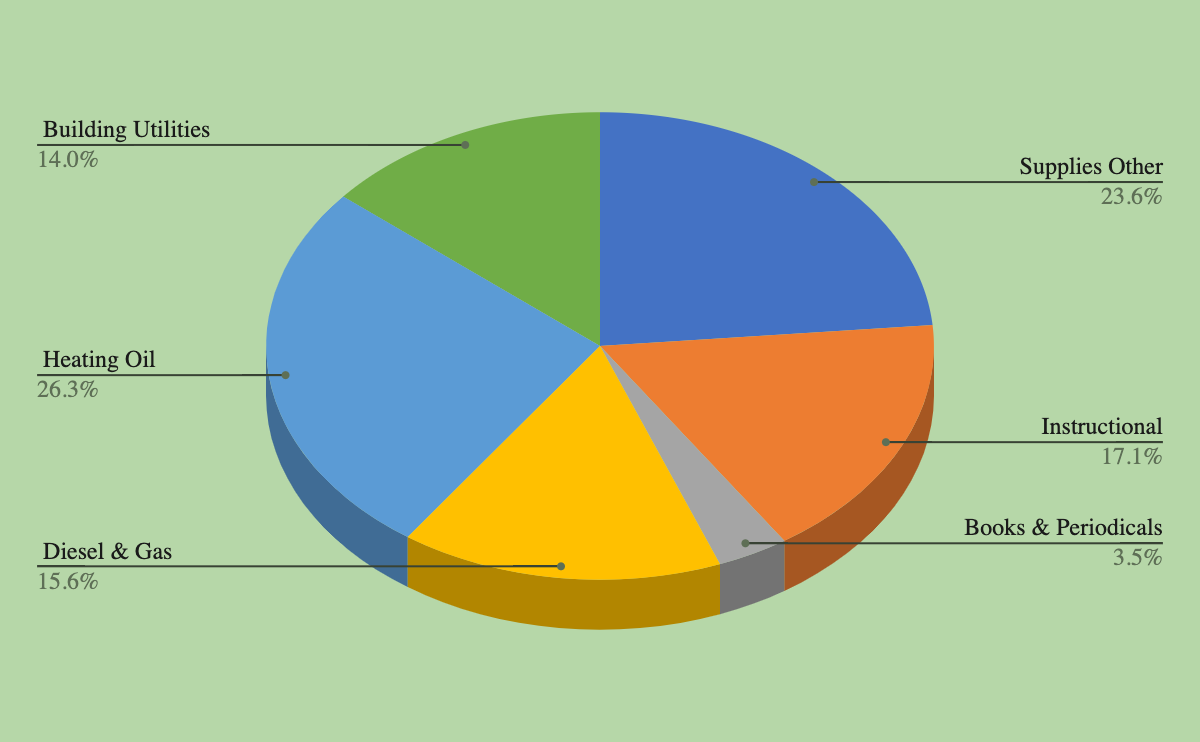 2023-24 Proposed	$465,319
2022-23 Budget		$336,407
Increase			$128,912
% increase			27%
‹#›
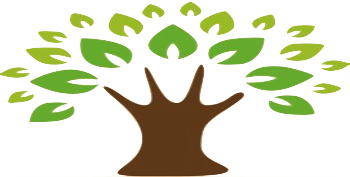 Budget Development
‹#›
Budget Development Process
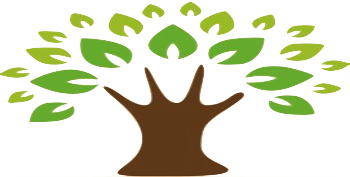 Examined past years actual expenditures. Focusing on the budget year 2019/2020.  These are actual numbers pre-COVID.
Surveyed the teachers for the needs of classroom for instruction.
Surveyed teachers on technology needs for instructional purposes.  
Met as administrative team to look line by line for needs to increase student instructional demands.
Examine class size and staffing review according to needs.
Met with Board of Education starting in November to discuss process and timeline.
Set up community opportunities through Coffee and Conversation on November 2, 2022 and a Saturday work session on Nov.12, 2022. Advertising opportunities through the Ashford Citizen and K12 alerts.
‹#›
Accounting Codes Structure
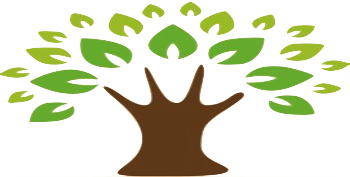 ‹#›
Accounting Code Structures continued…
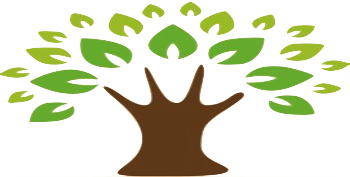 ‹#›
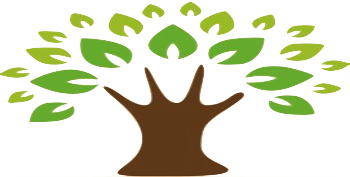 ‹#›
[Speaker Notes: Total of grants is $677,924.  Funds have been subtracted from the budget that we are]
Next Steps:
BOE Budget Workshop February 16, 2023: BOE review and discuss budget.  Finalize information going to   the Board of Finance on March 2, 2023.
BOE attend BOF March 2, 2023:  BOE presents to the BOF their 2023/2024 budget requests and answer questions.
BOF March 16, 2023:  Reviews Budget requests with additional clarifications and discuss recommendations.
BOF March 23,2023:  BOF adopts proposed budget and sets the date for Public Hearing.
Proposed Town Public Hearing April 4, 2023:  Public Hearing, last chance to make any changes to budgets.
April 5, 2023: BOS Sets dates and approves notice for Town Meeting and Referendum.  
April 14, 2023:  Town budget books available to the public.
April 18, 2023:  Annual Town Meeting.
May 2, 2023:  Proposed Ashford Town Budget Referendum.
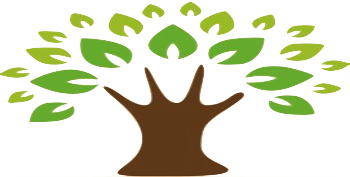 ‹#›
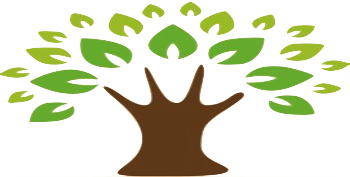 Thank you for all your support and hard work over the years.  We have a special community surrounding our Ashford children.
‹#›